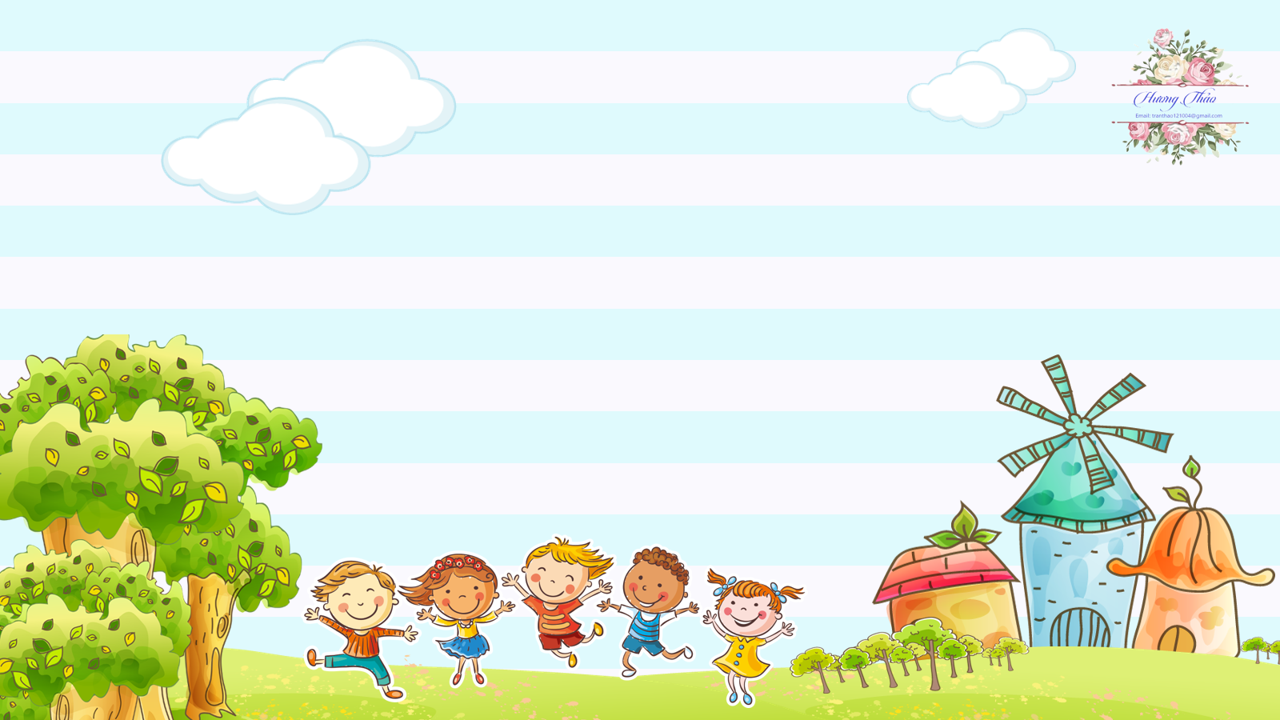 Thứ tư ngày 9 tháng 3 năm 2022
Tập đọc
Bài thơ về tiểu đội xe không kính
                                     Phạm Tiến Duật
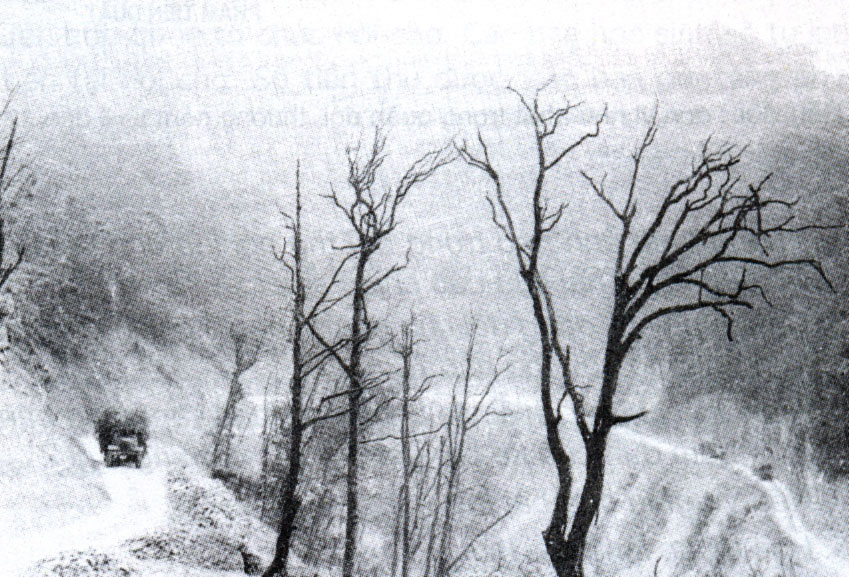 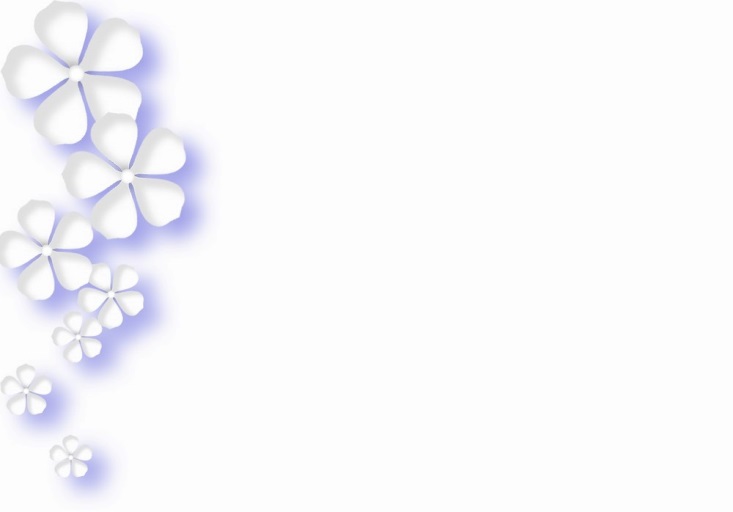 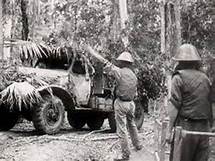 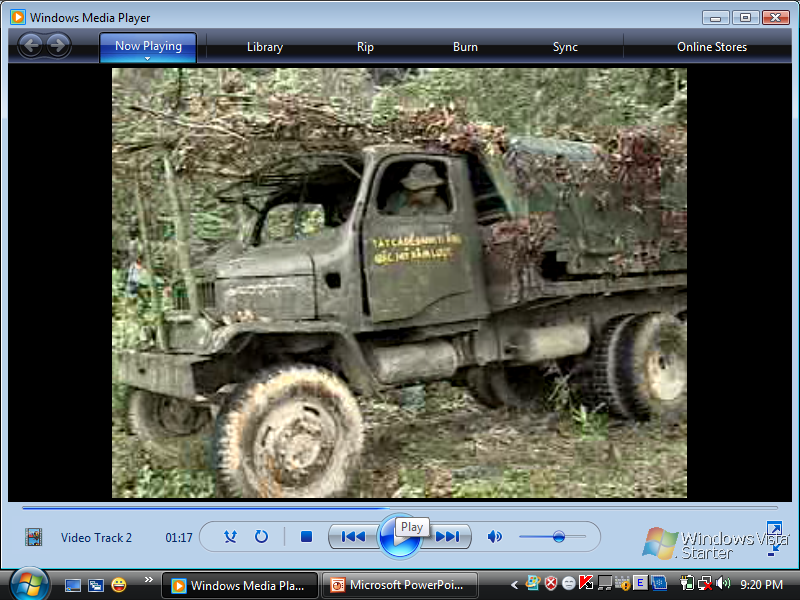 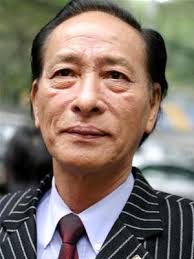 Phạm Tiến Duật đây là tên thật và cũng là bút danh, sinh ông sinh ngày 14-1-1941, mất năm 2007, quê ở Thanh Ba, Phú Thọ.
Bài thơ về tiểu đội xe không kính
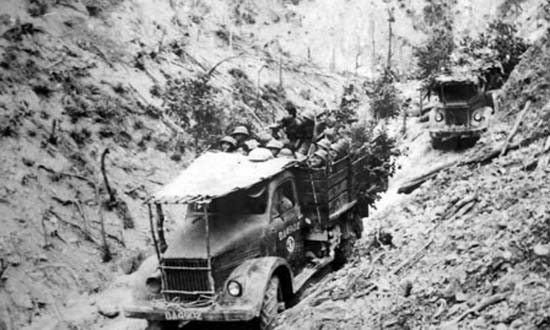 Không có kính không phải vì xe không có kínhBom giật, bom rung, kính vỡ đi rồiUng dung buồng lái ta ngồi,Nhìn đất nhìn trời, nhìn thẳng.Nhìn thấy gió vào xoa mắt đắngThấy con đường chạy thẳng vào timThấy sao trời và đột ngột cánh chimNhư sa, như ùa vào buồng lái.Không có kính, ừ thì ướt áoMưa tuôn, mưa xối như ngoài trờiChưa cần thay, lái trăm cây số nữaMưa ngừng, gió lùa khô mau thôi.Những chiếc xe từ trong bom rơiÐã về đây họp thành tiểu độiGặp bè bạn suốt dọc đường đi tớiBắt tay nhau qua cửa kính vỡ rồi.
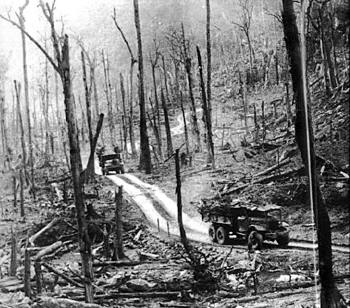 Tập đọc 
Bài thơ về tiểu đội xe không kính
Luyện đọc
* Từ khó:
Bom giật;
nhìn thẳng
gió vào xoa; ngoài trời
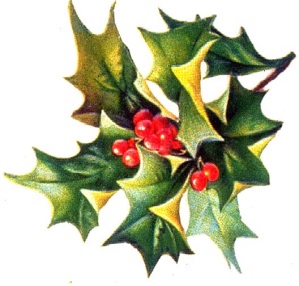 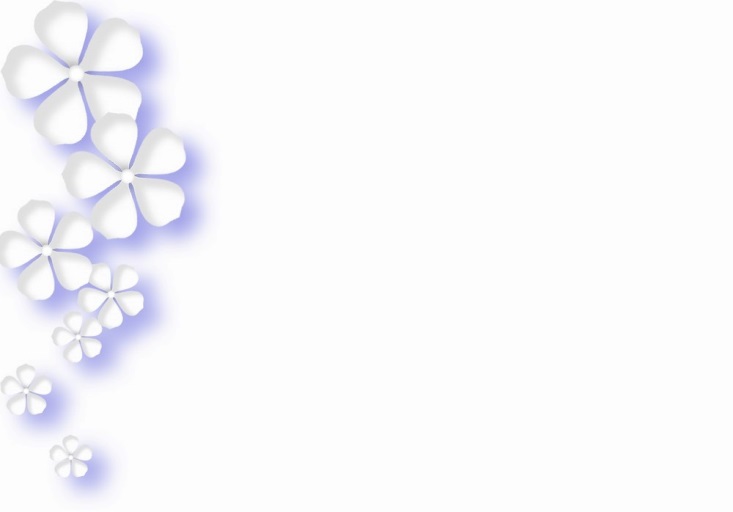 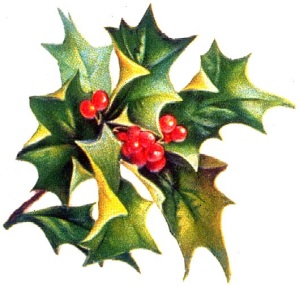 Tập đọc 
Bài thơ về tiểu đội xe không kính
* Luyện đọc câu dài
Không có kính /không phải vì xe không có kính
Nhìn thấy gió / vào xoa mắt đắng
Thấy con đường /chạy thẳng vào tim.
Không có kính / ừ thì ướt áo
Mưa ngừng, gió lùa / mau khô thôi.
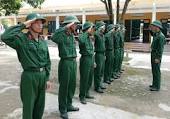 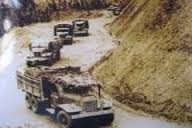 Tiểu đội: là đơn vị nhỏ nhất trong quân đội, thường gồm 6 đến 12 người
Một tiểu đội
Một tiểu đội xe
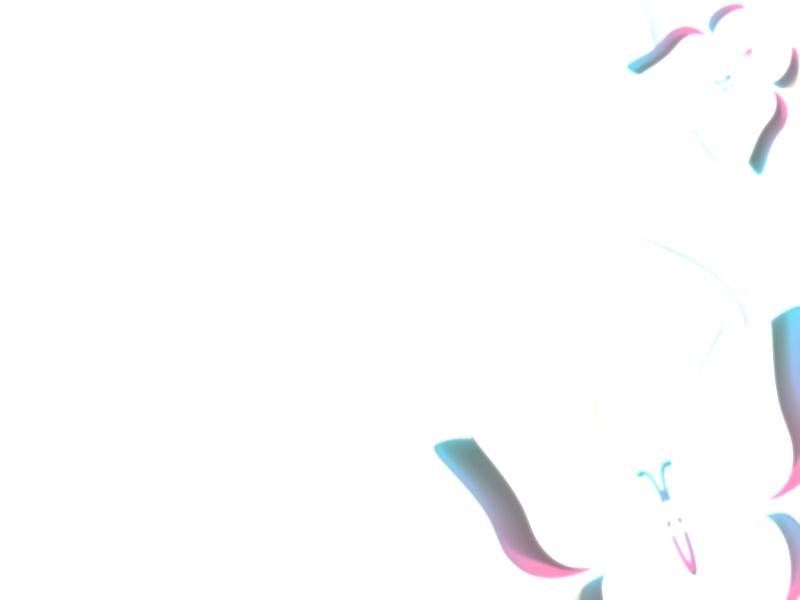 II. Tìm hiểu bài:
1. Những hình ảnh nào trong bài thơ nói lên tinh thần dũng cảm và lòng hăng hái  của các chiến sĩ lái xe?
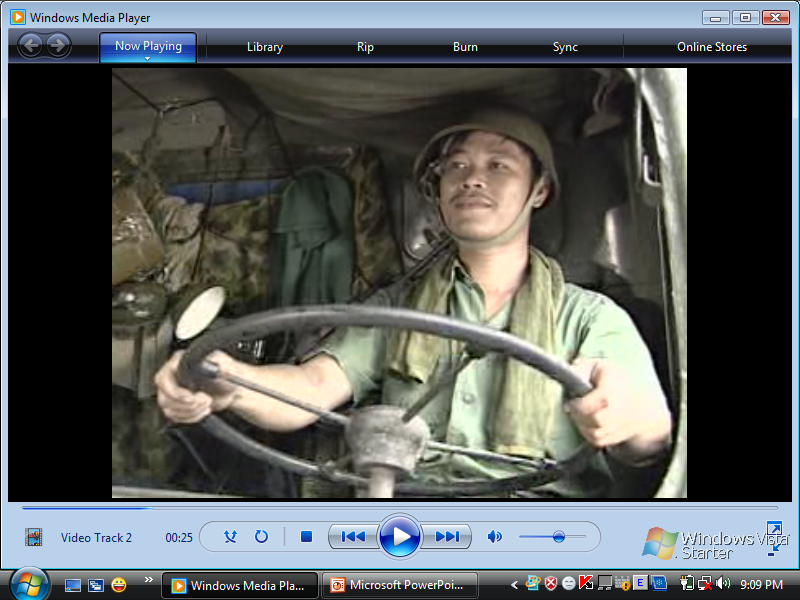 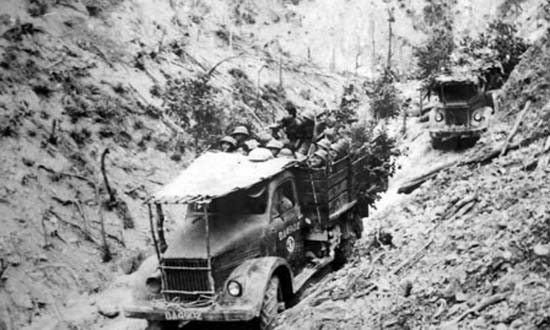 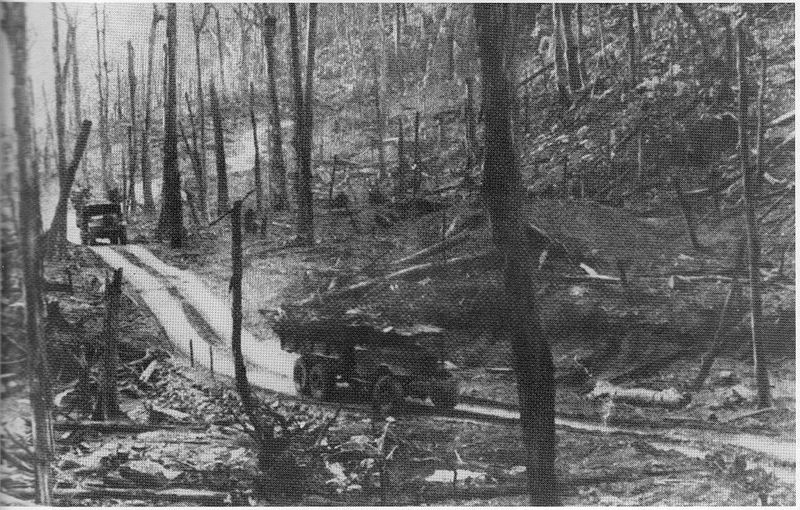 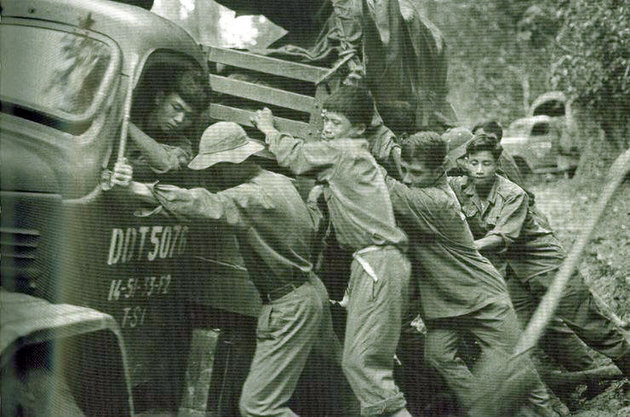 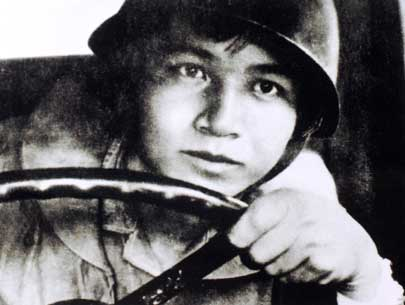 Tập đọc 
Bài thơ về tiểu đội xe không kính
Câu hỏi 1 : Những hình ảnh nào trong bài thơ nói lên tinh thần dũng cảm và lòng hăng hái của các chiến sĩ lái xe ?
Bom giật, bom rung, kính vỡ đi rồi,
Ung dung buồng lái ta ngồi,
Nhìn đất, nhìn trời, nhìn thẳng;
Không có kính, ừ thì ướt áo,
Mưa tuôn, mưa xối như ngoài trời,
Chưa cần thay, lái trăm  cây số nữa…
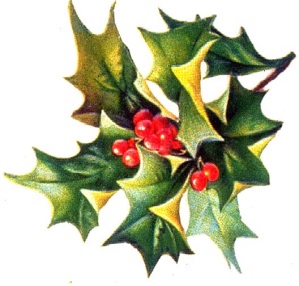 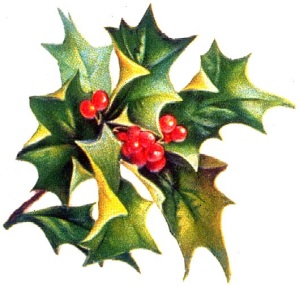 Tập đọc 
Bài thơ về tiểu đội xe không kính
Câu hỏi 2: Tình đồng chí đồng đội của các chiến sĩ được thể hiện trong những câu thơ nào?
Gặp bè bạn suốt dọc đường đi tới 
Bắt tay nhau qua cửa kính vỡ rồi .
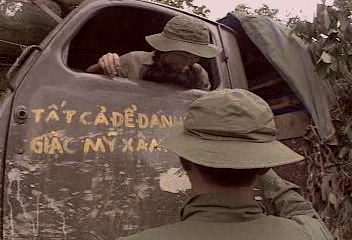 Hình ảnh các chiến sĩ gặp nhau trên đường ra trận
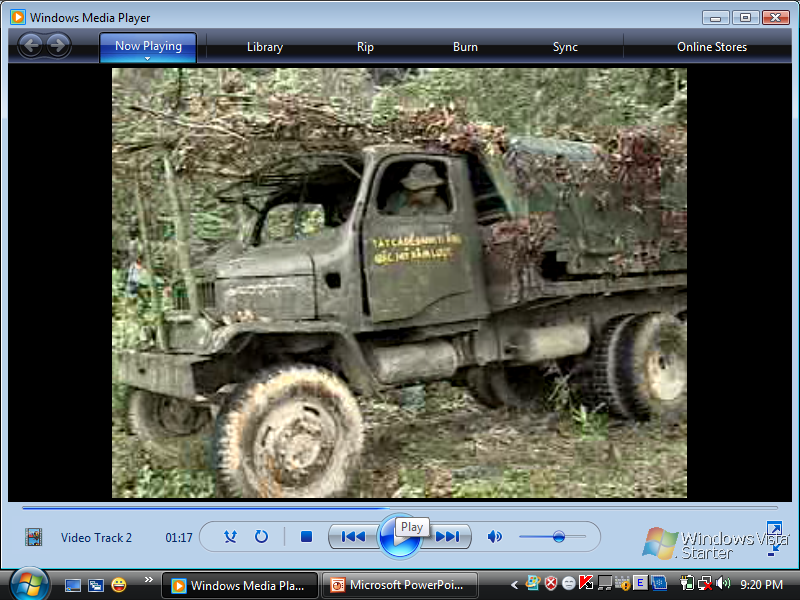 Hình ảnh chiếc xe ô tô của bộ đội ta trong thời kì chiến tranh chống đế quốc Mỹ xâm lược.
Tập đọc 
Bài thơ về tiểu đội xe không kính
Câu hỏi 3: Hình ảnh những chiếc xe không có kính vẫn băng băng ra trận giữa bom đạn của kẻ thù gợi cho em những cảm nghĩ gì? (xem tranh )
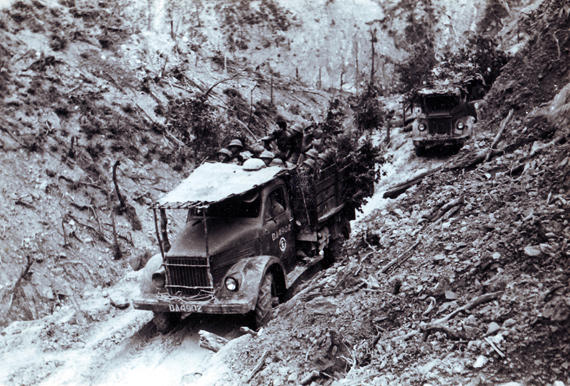 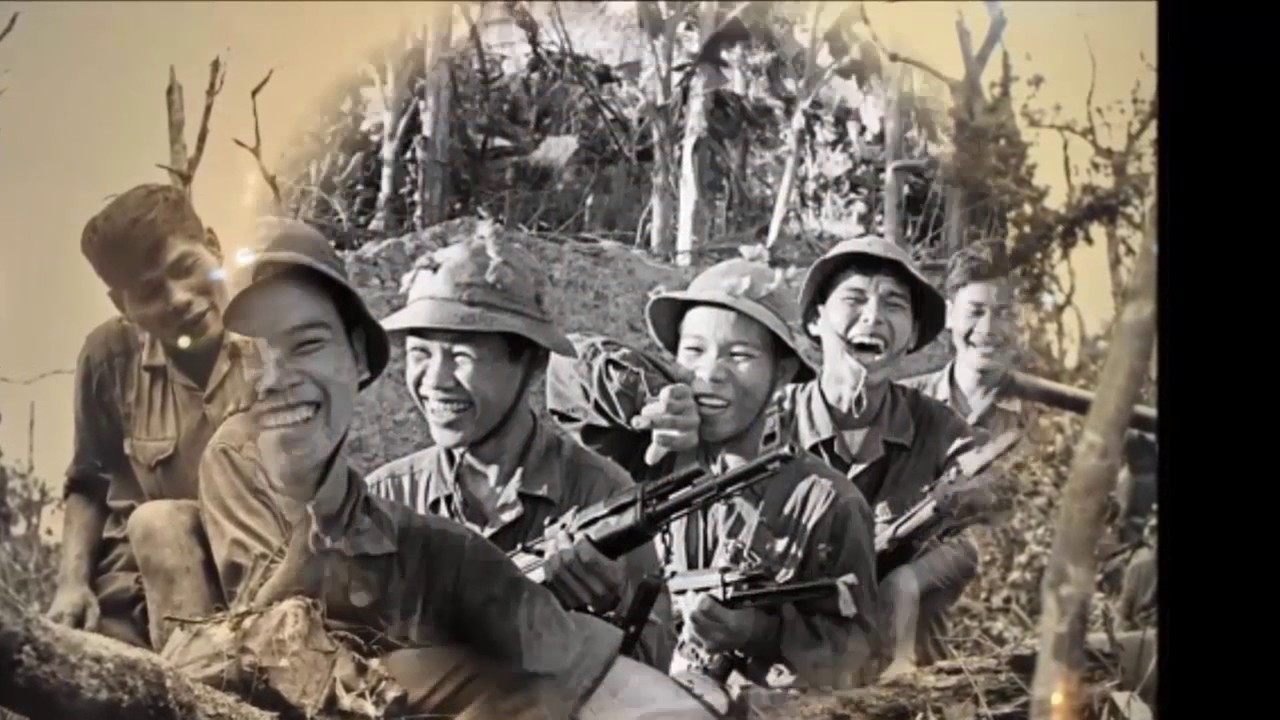 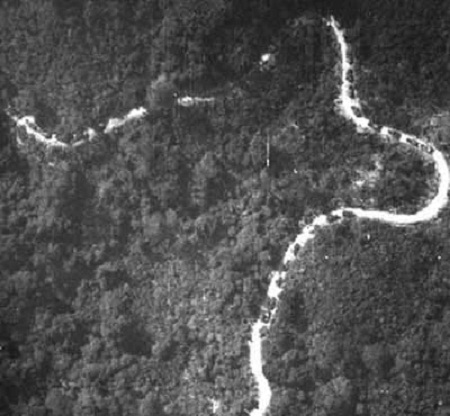 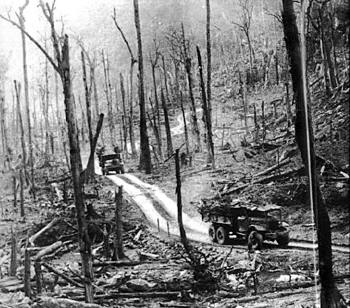 Tập đọc 
Bài thơ về tiểu đội xe không kính
Câu hỏi 3: Hình ảnh những chiếc xe không có kính vẫn băng băng ra trận giữa bom đạn của kẻ thù gợi cho em những cảm nghĩ gì?
Các chú bộ đội lái xe rất vất vả, rất dũng cảm, lạc quan, yêu đời, coi thường khó khăn, bất chấp đạn bom của kẻ thù…
Tập đọc 
Bài thơ về tiểu đội xe không kính
Câu hỏi 4: Nêu ý nghĩa bài thơ?
Bài thơ ca ngợi tinh thần dũng cảm, lạc quan của các chiến sĩ lái xe trong kháng chiến chống Mĩ cứu nước.
Luyện đọc lại
         Không có kính / không phải vì xe không có kính
 	Bom giật, bom rung, kính vỡ đi rồi
	Ung dung buồng lái ta ngồi
 	Nhìn đất, nhìn trời, nhìn thẳng.
          
	Không có kính ừ / thì ướt áo
	Mưa tuôn, mưa xối như ngoài trời
	Chưa cần thay, lái trăm cây số nữa
	Mưa ngừng, gió lùa / mau khô thôi.
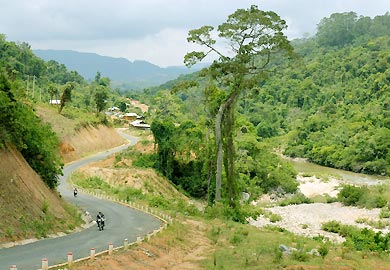 ĐƯỜNG TRƯỜNG SƠN NGÀY NAY
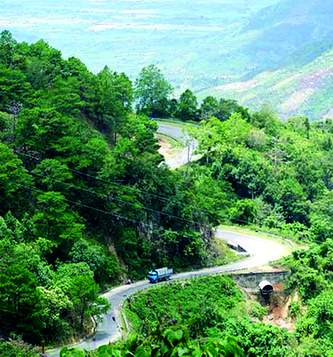 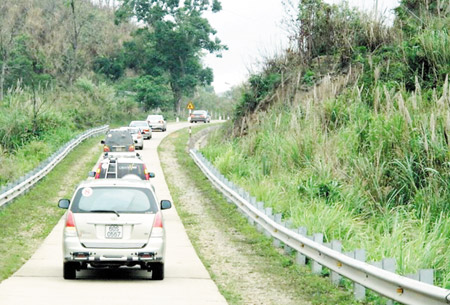 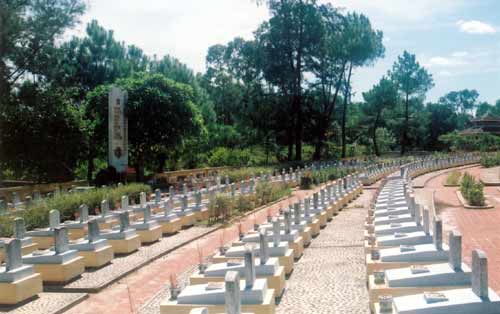 NGHĨA TRANG TRƯỜNG SƠN
Tập đọc
Bài thơ về tiểu đội xe không kính
Nội dung: Bài thơ ca ngợi tinh thần dũng cảm, lạc quan của các chiến sĩ lái xe trong kháng chiến chống Mĩ cứu nước.
Dặn dò
Luyện đọc bài
Chuẩn bị bài : Tuần 26
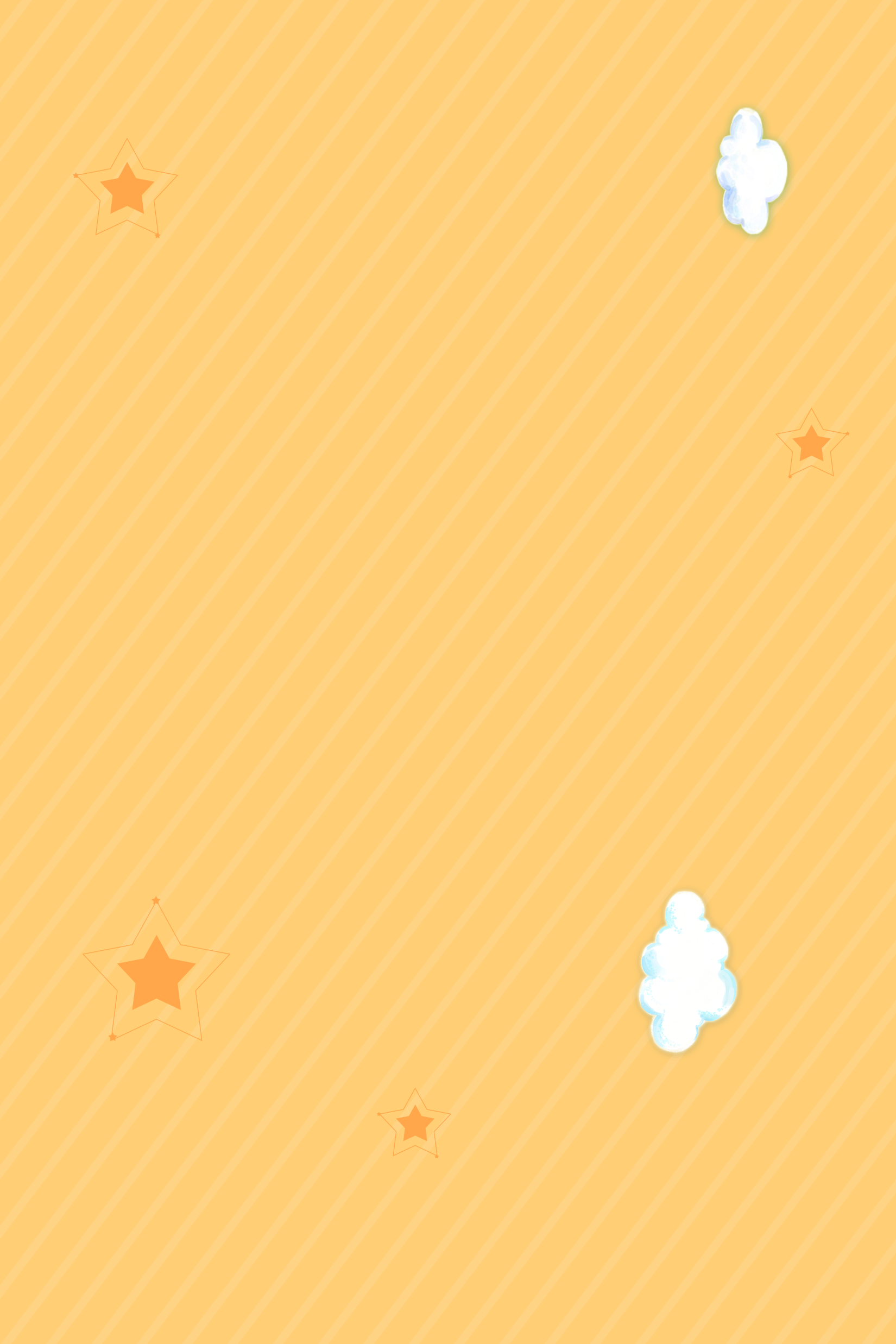 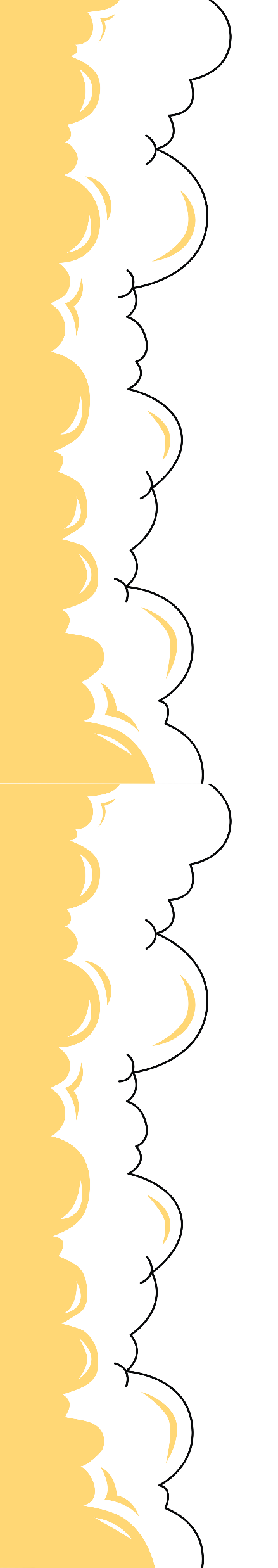 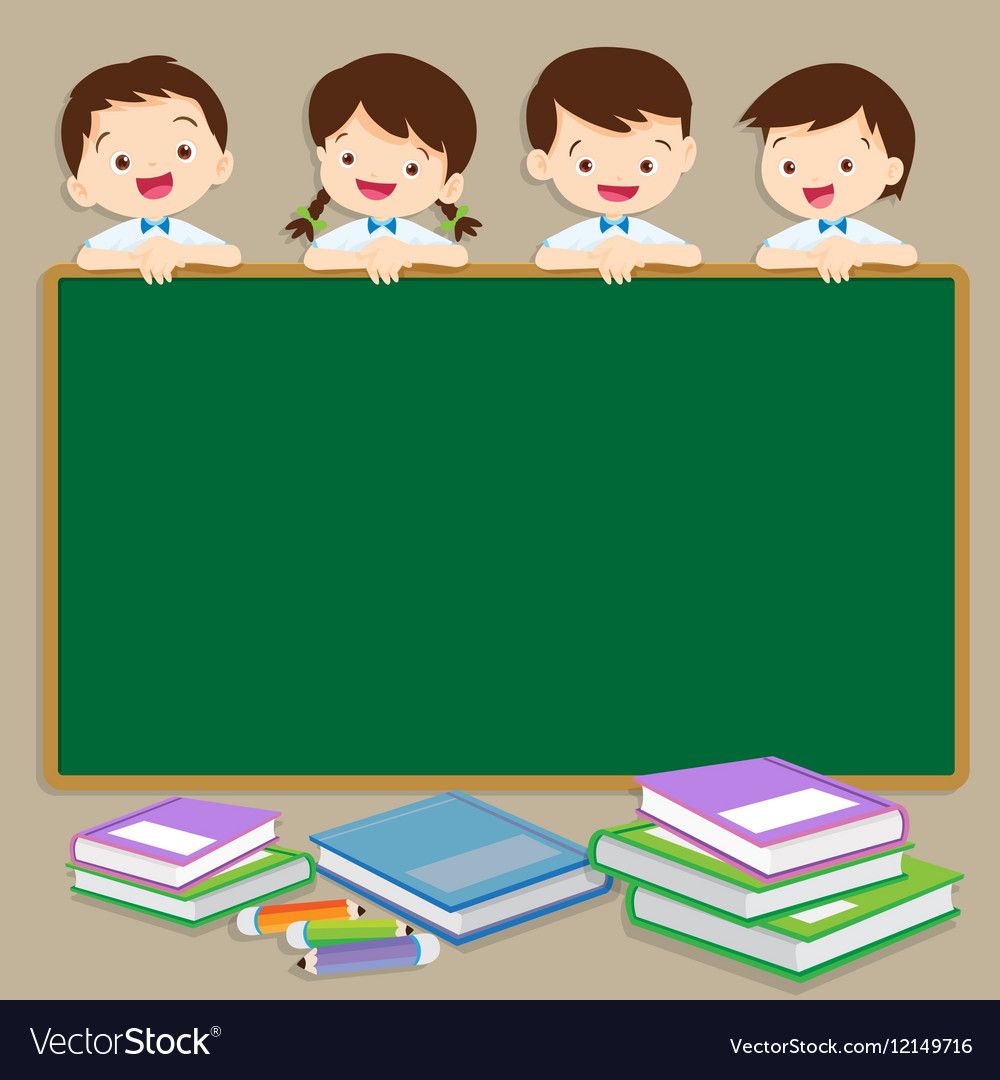 CHÀO TẠM BIỆT CÁC EM!